Сложение и вычитание алгебраических дробей с одинаковыми знаменателями
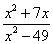 При каких значениях х дробь               не имеет смысла?

Сократить дроби: а)
б)                               в)                     


3. Привести дроби к одинаковому наименьшему знаменателю
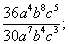 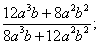 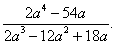 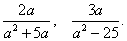 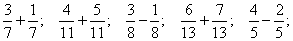 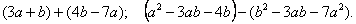 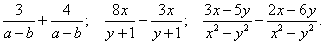 В классе: § 3, № 2,4,5,7 (аб)
Домашнее задание: § 3, № 2,4,5,7 (аб)
Докажите, что выражение                                



при всех значениях a≠ 2 принимает положительные значения.
2. Представьте в виде суммы или разности целого выражения и дроби дробь:
а)                      б)                         в)
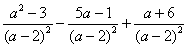 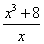 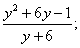 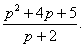